Falconhurst School Autumn 1 2024


Year Group:
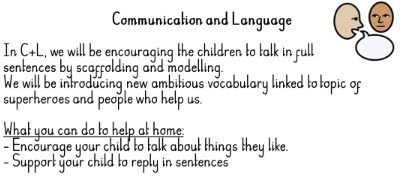 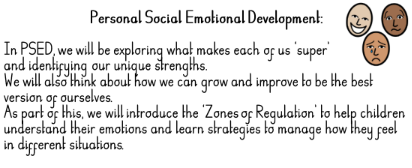 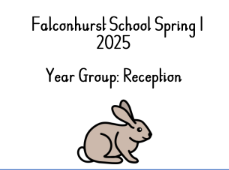 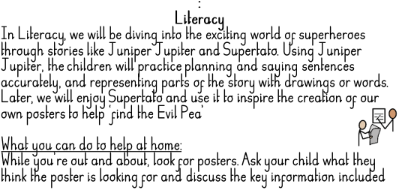 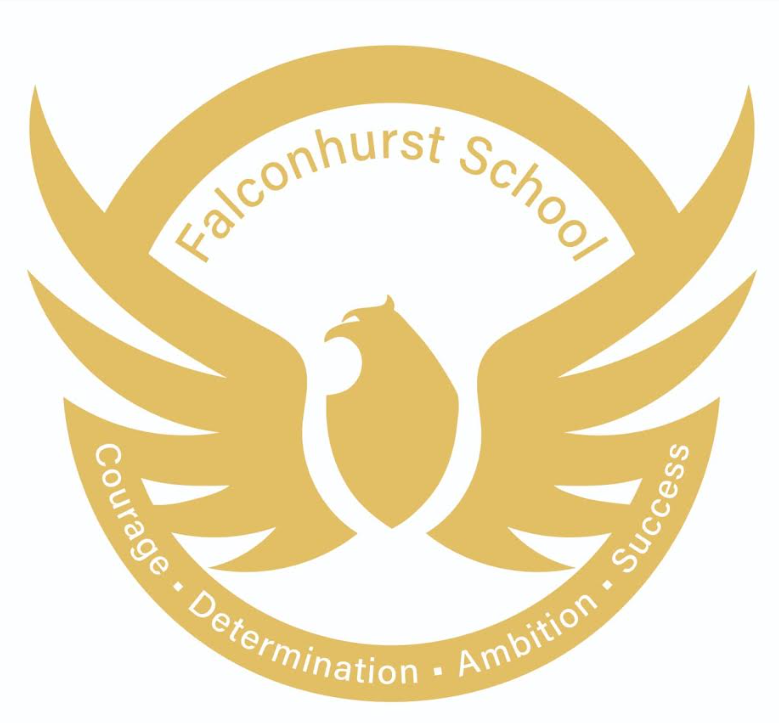 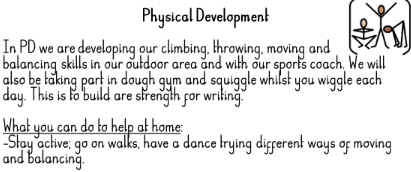 :
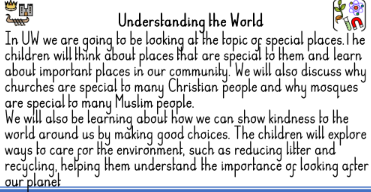 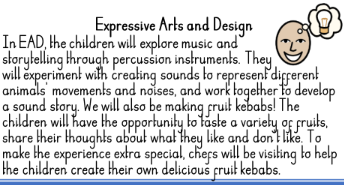 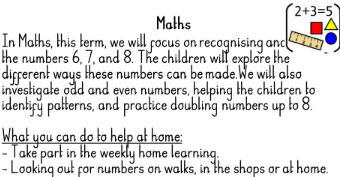